المخلوقات الحيّة و حاجاتها
المخلوقات الحيّة و حاجاتها
أنظر و أتساءل
سؤال :
الوحدة
1
فيم تختلف المخلوقات الحية عن الأشياء غير الحية في هذه الصورة ؟ كيف أعرف ذلك ؟
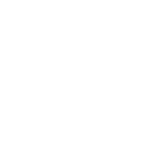 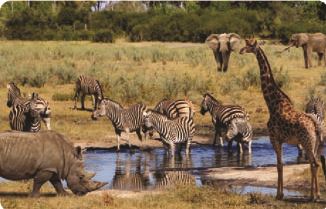 جواب :
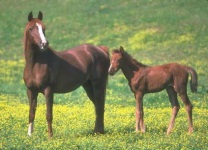 المخلوقات الحية تتنفّس و تتحرك و تتغذّى و تشرب الماء و تتكاثر أما الأشياء غير الحيّة فلا تقوم بهذه الأشياء
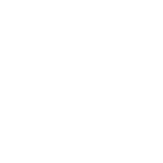 1
الفصل الأول
تعرُّف المخلوقات الحية
المخلوقات الحية
المخلوقات الحيّة و حاجاتها
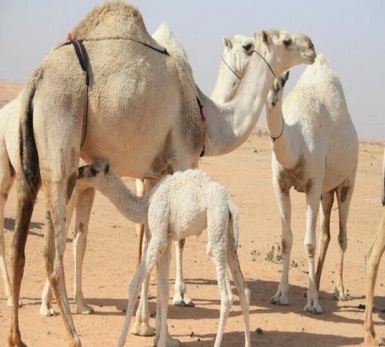 المخلوقات الحيّة تنمو
 تستخدم المخلوقات الحية الطاقة لتنمو 
النمو يعني التغير مع تقدّم العمر
ما المخلوقات الحية ؟
الوحدة
1
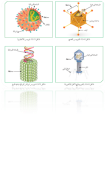 المخلوقات الحية تستجيب : وهب الله تعالى للمخلوقات الحية
 القدرة على الاستجابة
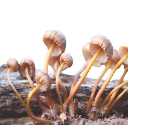 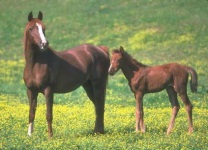 الاستجابة: و هي قدرة المخلوق الحي على التفاعل مع ما يحيط به
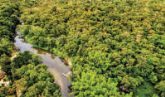 مثال : -عندما يكون النبات في الظل فإنّه يستجيب للضوء و يميل في اتجاهه
        -عندما يرى الأرنبُ الثعلبَ يهربُ منه
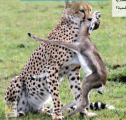 1
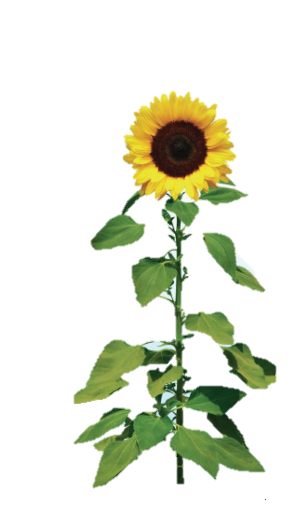 الفصل الأول
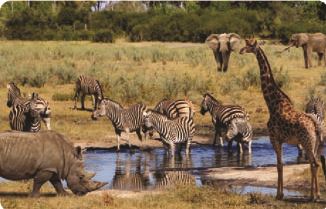 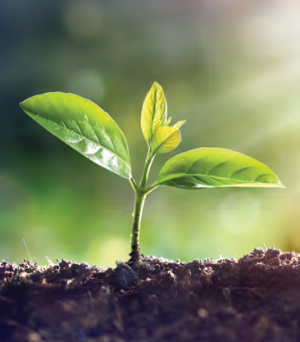 تعرُّف المخلوقات الحية
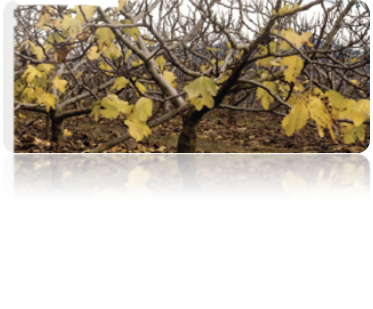 المخلوقات الحية
المخلوقات الحيّة و حاجاتها
أقرأ الصورة
الوحدة
1
كيف تتغير صغار الدجاج عندما تنمو ؟
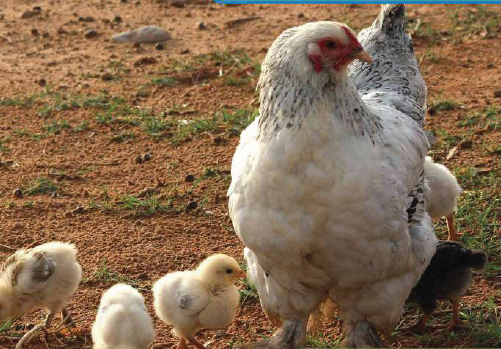 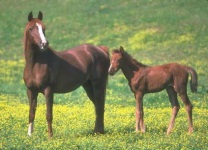 1
الفصل الأول
تعرُّف المخلوقات الحية
المخلوقات الحية
يتغيّر لونها حتى تصبح أكثر شبهاً بلون آبائها
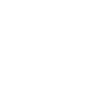 المخلوقات الحيّة و حاجاتها
المخلوقات الحية تتكاثر
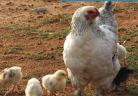 الوحدة
1
التكاثر يعني أن ينتج المخلوق الحي أفراداً من نوعه
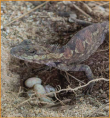 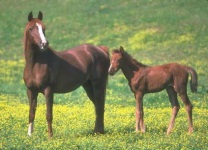 شجرة الليمون تتكاثر عن طريق البذور التي تنمو لتصير شجرة جديدة
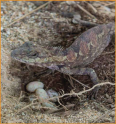 السحلية تتكاثر بوضع البيوض التي تُخرِجُ سحالٍ صغيرة
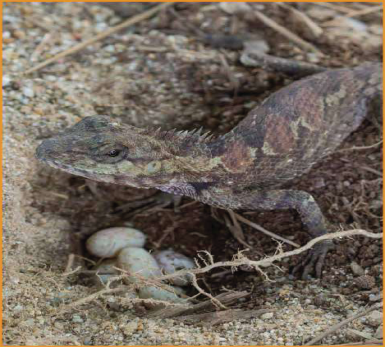 1
الفصل الأول
تعرُّف المخلوقات الحية
المخلوقات الحية
المخلوقات الحيّة و حاجاتها
الأشياء غير الحية
هي كل ما يُحيط بنا , الصخور و التربة و الماء أشياء غير حيّة خلقها الله سبحانه تعالى
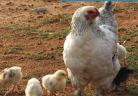 الوحدة
1
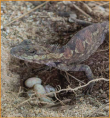 السيارات و الطرق أشياء غير حيّة صنعها الإنسان
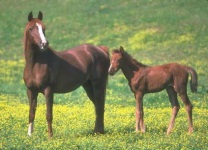 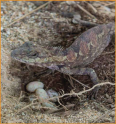 و تختلف الأشياء غير الحية عن المخلوقات الحية في أنها لا تستخدم الطّاقة للنمو أو للاستجابة أو للتكاثر
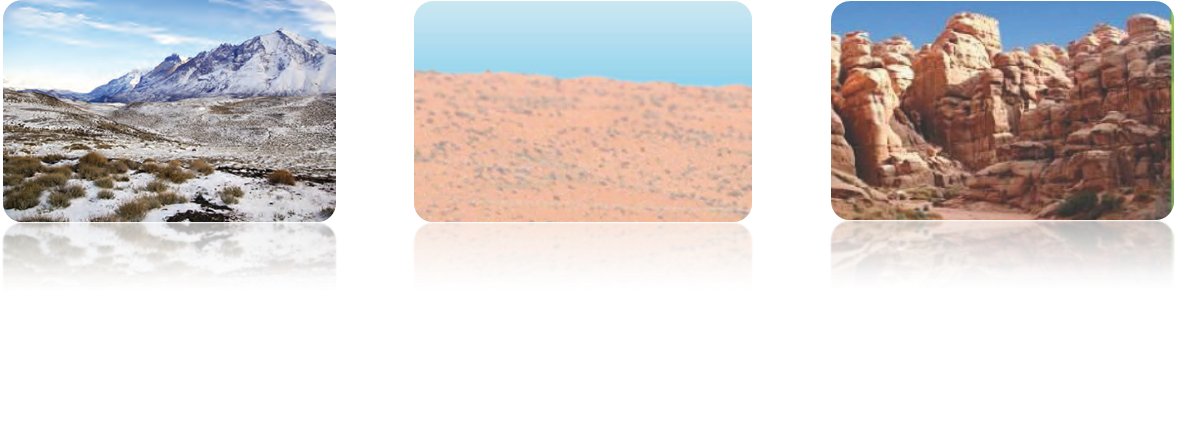 1
الفصل الأول
تعرُّف المخلوقات الحية
المخلوقات الحية
المخلوقات الحيّة و حاجاتها
الفكرة الرئيسة و التفاصيل
الوحدة
1
تفكير ناقد
أختبر نفسي
أذكرُ بعض خصائص المخلوقات الحيّة ؟
هل اللعبة مخلوق حي؟ كيف أعرفُ ذلك ؟
لا, لأنّها لا تنمو و لا تتكاثر و لا تتحرك و لا تستجيب لما يحيط بها
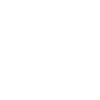 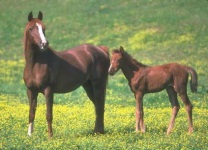 1
الفصل الأول
تعرُّف المخلوقات الحية
المخلوقات الحية
المخلوقات الحية تنمو و تتكاثر و تستجيب
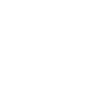 المخلوقات الحيّة و حاجاتها
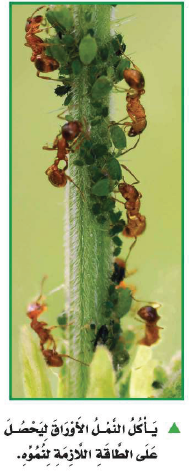 الغذاء
تحتاج المخلوقات الحية إلى الطاقة التي تحصل عليها من الغذاء لكي تعيش و تنمو
الوحدة
1
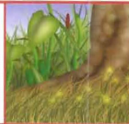 ما الذي تحتاج إليه المخلوقات الحية؟
تحصل المخلوقات الحية على غذائها بطرق عدّة: 
الحيوانات تتغذّى على مخلوقات أخرى , أمّا النباتات فتصنع غذاءها بنفسها
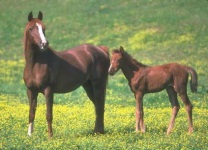 الماء
يدخل الماء في تركيب أجسام جميع المخلوقات الحية فهي تستخدمه لتفكيك الطعام و نقله عبر أجسامها و كذلك للتّخلّص من الفضلات
تحصل الحيوانات على الماء بطرق مختلفة أما النباتات فتمتص جذورها الماء من التربة
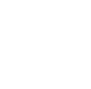 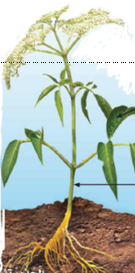 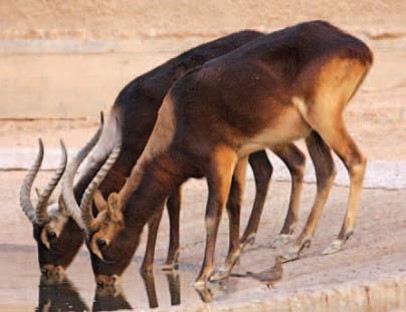 1
الفصل الأول
تعرُّف المخلوقات الحية
المخلوقات الحية
المخلوقات الحيّة و حاجاتها
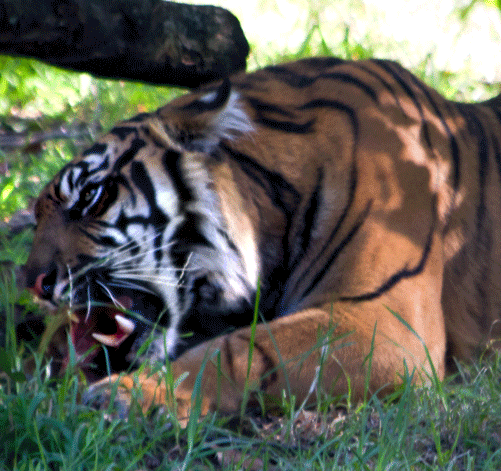 الغازات 
تحتاج معظم المخلوقات الحية إلى الأكسجين لكي تعيش و هو يوجد في الهواء أو الماء
الوحدة
1
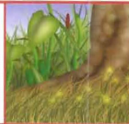 تتنفس الحيوانات فتأخذ الأكسجين من الهواء , و معظم المخلوقات الحية البحرية فتأخذ الأكسجين للتنفس من الماء
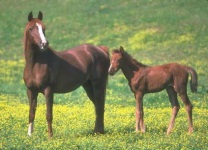 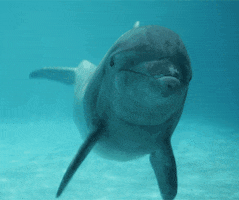 أما النباتات فهي تحتاج إلى الأكسجين للتنفّس و إلى غاز ثاني أكسيد الكربون الموجود في الهواء بالإضافة إلى الماء و ضوء الشمس لكي تصنع غذاءها
1
الفصل الأول
تعرُّف المخلوقات الحية
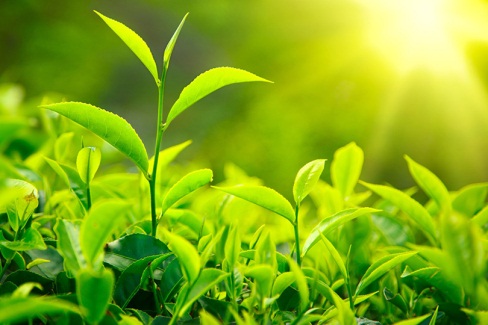 المخلوقات الحية
المخلوقات الحيّة و حاجاتها
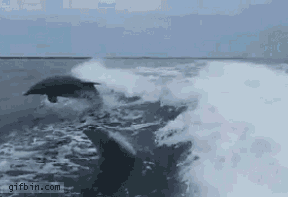 المكان
تحتاج معظم المخلوقات الحية إلى أماكن تحصل منها على حاجاتها لكي تعيش و تنمو
الوحدة
1
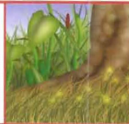 بعض الحيوانات تحتاج إلى أماكن واسعة تعيش فيها و منها الحوت وتحصل على حاجاتها منها , بينما تحصل سمكة الكنعد على حاجاتها من مناطق محدودة في البحر و بعضها يعيش في البحيرات الصغيرة
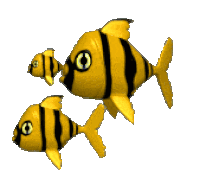 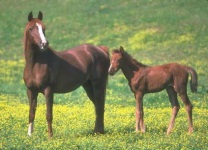 بعض المخلوقات الحية مثل الأرانب و الثعالب تحتاج إلى جحور آمنة لتعيش فيها
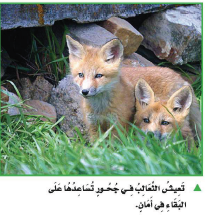 1
الفصل الأول
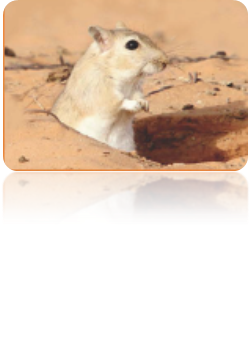 تعرُّف المخلوقات الحية
المخلوقات الحية
المخلوقات الحيّة و حاجاتها
أذكرُ بعض الأشياء التي تحتاجه إليها جميع المخلوقات الحية لكي تعيش؟
الفكرة الرئيسة و التفاصيل
الوحدة
1
تفكير ناقد
أختبر نفسي
ماذا يُمكن أن يحدث لحيوان في بيئة مزدحمة؟
قد يموت الحيوان أو يُهاجر إلى مكان آخر
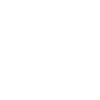 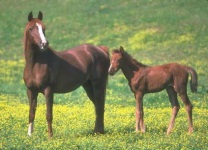 1
الفصل الأول
تعرُّف المخلوقات الحية
المخلوقات الحية
الماء و الغذاء و المكان و الغازات التي تحصل عليها من الهواء أو الماء لتتمكّن من التنفس
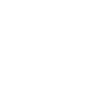 المخلوقات الحيّة و حاجاتها
الوحدة
1
ممَّ تتركّبُ أجسام المخلوقات الحية ؟
الخلايا وحدات بنائية تُكوِّنُ أجسام جميع الكائنات الحية و هي صغيرة جداً لا يمكن رؤيتها بالعين المجردة
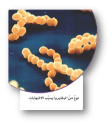 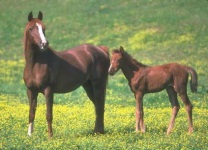 جميع المخلوقات الحية سواء الصغيرة كالنمل أو الكبيرة كالفيل مُكوّنة من ملايين الخلايا , وتحتاج هذه الخلايا إلى المجهر لرؤيتها
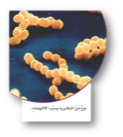 1
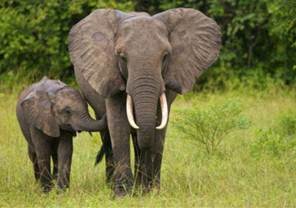 الفصل الأول
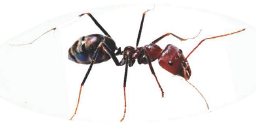 تعرُّف المخلوقات الحية
المخلوقات الحية
المخلوقات الحيّة و حاجاتها
الفكرة الرئيسة و التفاصيل
الوحدة
1
تفكير ناقد
أختبر نفسي
ما المقصود بالخلايا ؟
ما الذي تحتاج إليه الخلايا لتبقى حيّة ؟
الماء و الغذاء و المكان و الغازات للتّنفّس
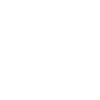 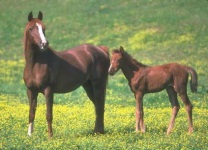 1
الفصل الأول
تعرُّف المخلوقات الحية
المخلوقات الحية
الخلايا وحدات بناء الحياة
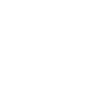 المخلوقات الحيّة و حاجاتها
انتهى الدرس